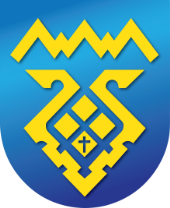 Администрация 
городского округа Тольятти
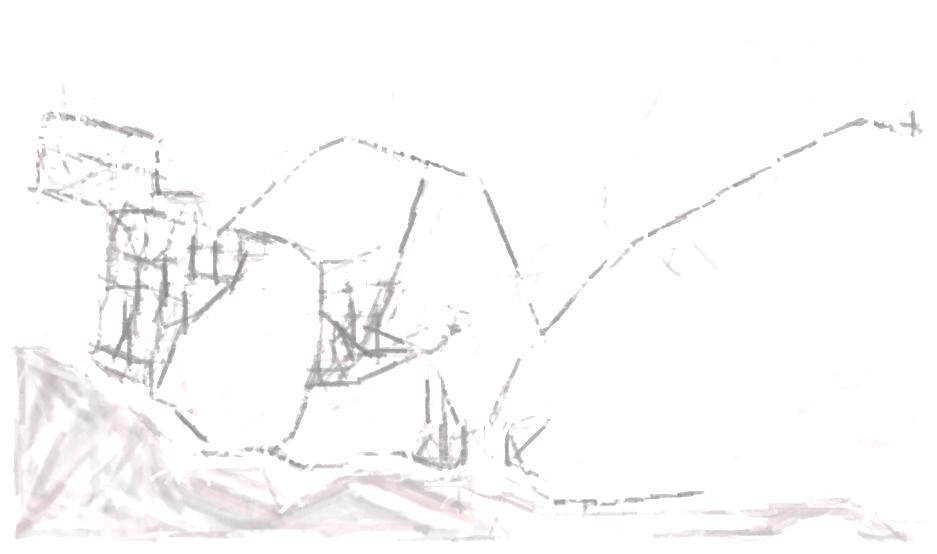 ОТЧЕТ О ВЫПОЛНЕНИИ
Муниципальной программы «Развитие транспортной системы и дорожного хозяйства городского округа Тольятти на 2021-2025 гг.»
По состоянию на 05.04.2024 г.
Подпрограмма«Содержание улично-дорожной сети»
ВИДЫ РАБОТ
Летнее содержание
Аварийный ремонт дорог: 
– методом пневмонабрызга; 
– литым асфальтом; 
– горячим асфальтом
Зимнее содержание
Содержание мостов
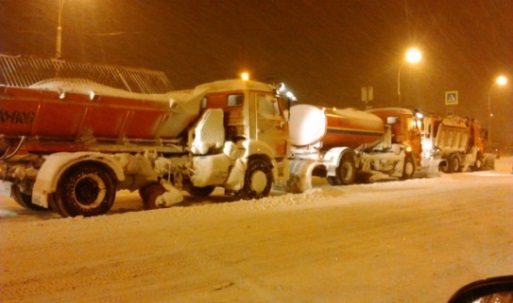 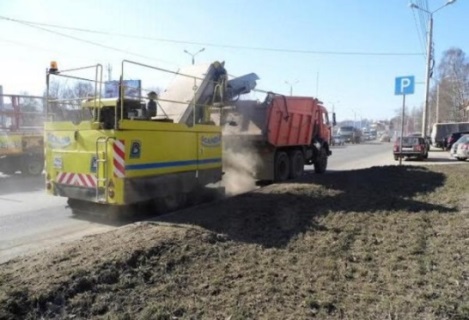 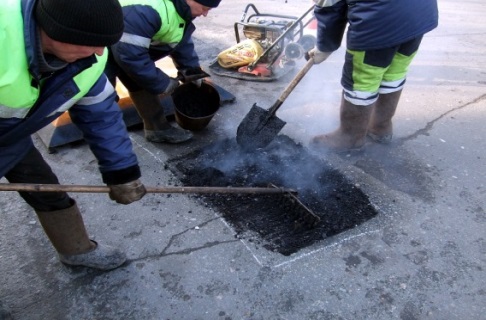 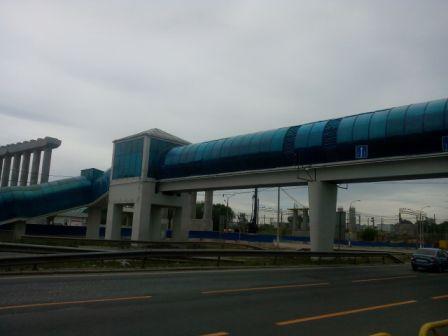 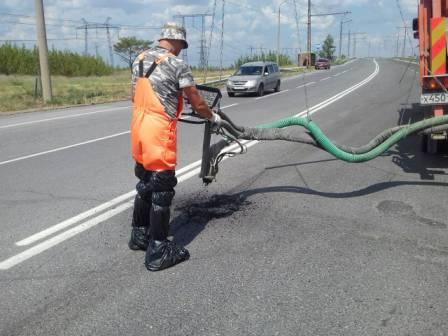 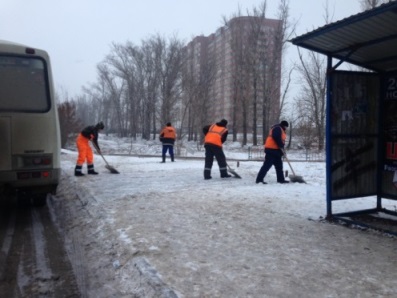 2
Общие сведения по содержанию автодорог
Заключен МК № 0842200002123000242_259977 от 01.09.2023г., 
ООО «Автодоринжиниринг»
Сумма контракта: 966 525 878,41 руб. 

Срок выполнения работ по контракту:
c 01.10.2023 г. по 30.09.2025 г.
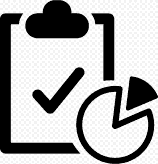 Осуществляется зимнее содержание улично-дорожной сети
выполнение
3
Содержание в рамках муниципальных контрактов
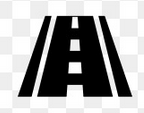 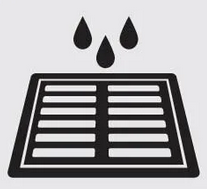 2 771
шт.
6 298,027
тыс. м2
дождеприемные колодцы
автомобильные дороги
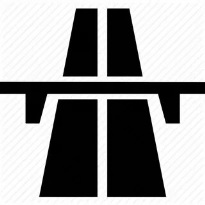 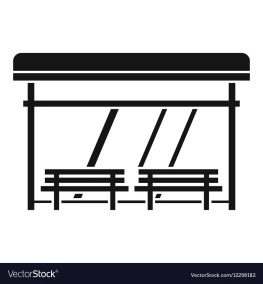 146,426
тыс. м2
5,9
тыс. м2
посадочные площадки ООТ
путепроводы
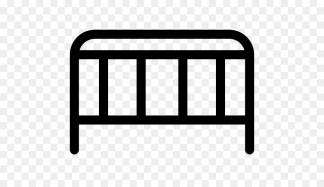 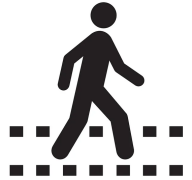 249,5719
тыс. м2
17,514
тыс. п.м
удерживающие барьерные 
ограждения
тротуары через разделительные полосы, 
вдоль автомобильных дорог, подходы к ООТ
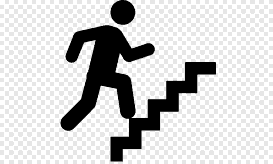 3 452,066
тыс. м2
2,148
тыс. м2
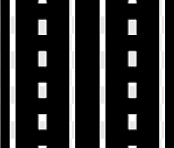 подземные и надземные 
пешеходные переходы
разделительные полосы
4
Подпрограмма«Модернизация и развитие дорог местного значения городского округа Тольятти
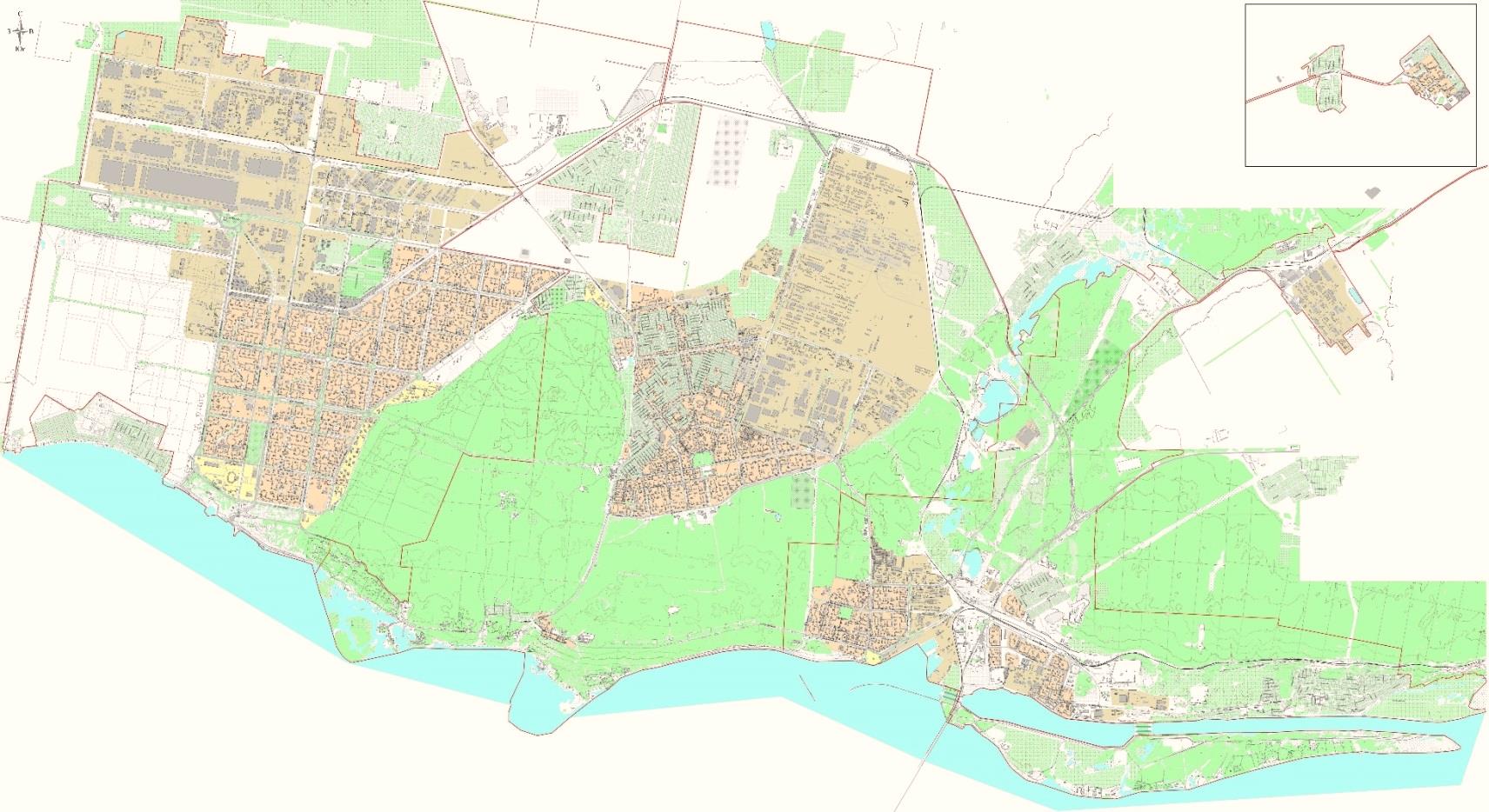 Сведения об улично-дорожной сети:
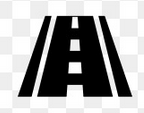 863,93
км
протяженность
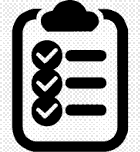 514
шт.
количество улиц
115
шт.
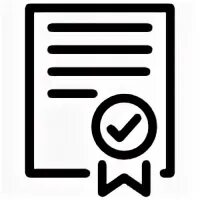 дорог на гарантии
5
Выполнение проектно-изыскательских работ
2 объекта:
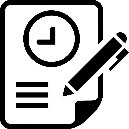 Реконструкция магистральной улицы районного значения транспортно-пешеходной по ул. Тополиная от Южного шоссе до ул.70 лет Октября (строительство бокового проезда)

Реконструкция магистральной улицы городского значения регулируемого движение по ул. Спортивной на участке от пр-та Степана Разина до ул. Юбилейная (строительство бокового проезда) в 8 квартале Автозаводского района  г. Тольятти
№ 0842300004021000086_259977
от 29.04.2021 г.
муниципальный 
контракт
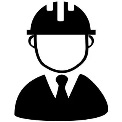 ООО «АТ»
исполнитель
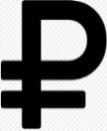 10 000,00
цена контракта, 
тыс. руб.
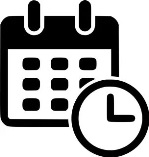 Начало:          30.04.2021 г.

Завершение:
сроки выполнения
работ
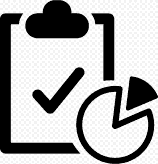 Разделы Документации согласованы . Работы продолжаются с части разработки смет. Разделы документации направлены для согласований владельцам сетей.  Получен проект договора на технологическое присоединение к сетям ливневой канализации от АО " ТЕВИС". Необходимо финансирование в размере 14 млн. руб.
выполнение
6
Выполнение проектно-изыскательских работ по ремонту путепровода (моста) по 
ул. Революционной на пересечении с автодорогой по Ленинскому проспекту
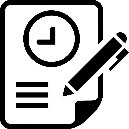 № 0842300004023000070_259977
от 14.04.2023 г.
муниципальный 
контракт
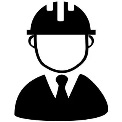 ООО «МОСТИНЖПРОЕКТ»
исполнитель
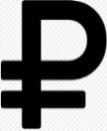 1 200,0
цена контракта, 
тыс. руб.
Начало:          14.04.2023 г.

Завершение: 31.10.2023 г.
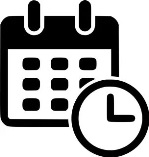 сроки выполнения
работ
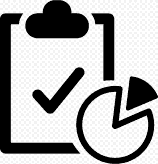 Изыскания завершены. Вариантное проектирование согласовано. Представлено для рассмотрения и утверждения пояснительная записка с чертежами технических и конструктивных решений по ремонту объекта (раздел проекта ТКР). Разработанная проектная документация направлена для ГАУ СО ГЭПС для прохождения экспертизы
выполнение
7
Выполнение работ по корректировке проектной документации по объекту «Капитальный ремонт автодороги по ул. Базовая от ул. Комсомольская до 
ул. Ларина г. Тольятти Самарской области»
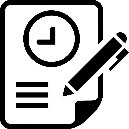 № 0842300004023000358_259977
от 26.09.2023 г.
муниципальный 
контракт
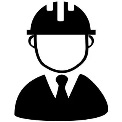 ООО «ИНЖДОР»
исполнитель
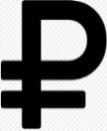 4 466,56
цена контракта, 
тыс. руб.
Начало:          26.09.2023 г.

Завершение: 30.06.2024 г.
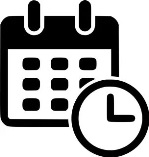 сроки выполнения
работ
Сбор исходно-разрешительной документации для проектирования. Продолжается процесс согласования топосъемки (осталась одна коммуникация). Продолжается выполнение инженерно-геологических изысканий. Продолжается обновление материалов инженерно – гидрометеорологических изысканий. Продолжается проектный этап выполнения работ – трассирование автомобильной дороги в плане и продольном профиле. Продолжается проектный этап выполнения работ – обустройство автомобильной дороги. Ведется проработка инженерных сетей.
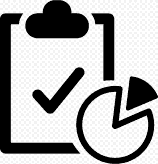 выполнение
8
Выполнение проектно-изыскательских работ по устройству пешеходной и велосипедной дорожки от существующих пешеходной и велосипедной дорожки вдоль ул. Родины по лесной зоне до микрорайона Портовый городского округа Тольятти
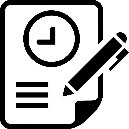 № 0842300004023000509_259977 от 26.12.2023 г.
муниципальный 
контракт
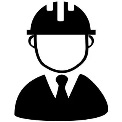 ООО «ЛАВР»
исполнитель
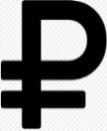 4 243,24
цена контракта, 
тыс. руб.
Начало:          26.12.2023 г.

Завершение: 30.11.2024 г.
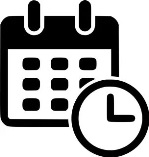 сроки выполнения
работ
Сбор исходно-разрешительной документации для проектирования. Выполнение  топосъемки.  Заявка на технологическое подключение к сетям электронабжения НО
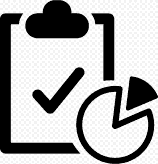 выполнение
9
Выполнение проектно-изыскательских работ по устройству объекта: «Пункт автоматического весогабаритного контроля в г. Тольятти, находящегося по адресу ул. Коммунальная на участке от Обводного шоссе до ул. Полякова»
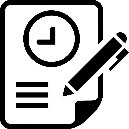 № 0842300004024000010_259977 от 26.02.2024 г.
муниципальный 
контракт
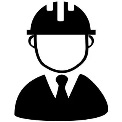 ООО «А+ИНЖИНИРИНГ»
исполнитель
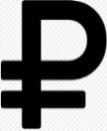 5 920,00
цена контракта, 
тыс. руб.
Начало:          26.02.2024 г.

Завершение: 30.11.2024 г.
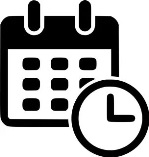 сроки выполнения
работ
Получены контактные данные ответственных лиц. Поведено организационное совещание.
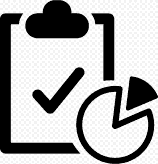 выполнение
10
Оказание услуг по подготовке экспертных заключений по результатам проведения
лабораторных испытаний асфальтобетонных покрытий проезжей части автодорог и тротуаров на объектах ремонта дорог
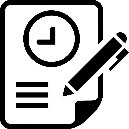 № 0842300004023000553_259977 от 09.01.2024 г.
муниципальный 
контракт
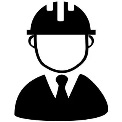 ООО «АБЗ-1»
исполнитель
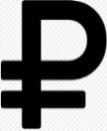 589,88
цена контракта, 
тыс. руб.
Начало:          09.01.2024 г.

Завершение: 01.10.2024 г.
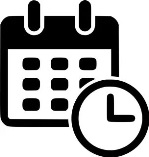 сроки выполнения
работ
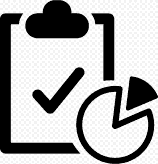 выполнение
11
Выполнение работ по отсыпке асфальтогранулятом автомобильных дорог в зоне застройки индивидуальными жилыми домами в городском округе Тольятти
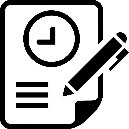 № 0842300004023000020_259977 от 03.03.2023 г.
муниципальный 
контракт
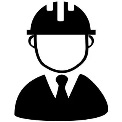 ООО «Автострой»
исполнитель
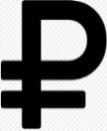 3 225,03
цена контракта, 
тыс. руб.
Начало:          03.03.2023 г.

Завершение: 01.09.2024 г.
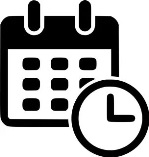 сроки выполнения
работ
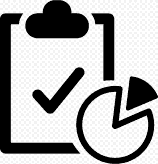 выполнение
12
Выполнение работ по ремонту автомобильных дорог общего пользования местного значения городского округа Тольятти
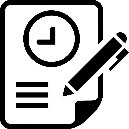 № 0842200002123000236_259977 от 08.09.2023 г.
муниципальный 
контракт
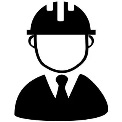 ООО «Автодоринжиниринг»
исполнитель
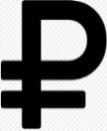 721 638,55
цена контракта, 
тыс. руб.
Начало:          08.09.2023 г.

Завершение: 01.10.2024 г.
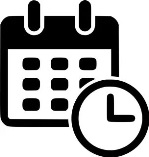 сроки выполнения
работ
Выплачен аванс в размере 216 491 566,68 руб. на приобретение материалов
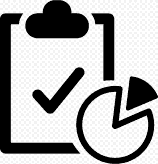 выполнение
13
Выполнение работ по капитальному ремонту автодороги по ул. Никонова
(от ул. Железнодорожная до ул. Ингельберга) городского округа Тольятти 
Самарской области
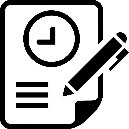 № 0842200002121000295_259977 от 14.10.2021 г.
муниципальный 
контракт
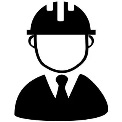 ООО «АТЛАНТ-СК»
исполнитель
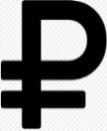 214 595,29
цена контракта, 
тыс. руб.
Начало:          25.04.2022 г.

Завершение: 01.10.2022 г.
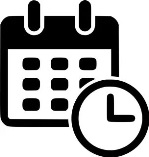 сроки выполнения
работ
Дело в Арбитражном суде Самарской области. Назначено судебное заседание на 26.03.2024 г.  В адрес ООО "Атлант-СК" направлено требование о необходимости срочно организовать продолжение работ по капитальному ремонту в соответствии с проектом, в первую очередь - выполнение работ по приведению остановок общественного транспорта в соответствие с проектными решениями, с целью обеспечения безопасности дорожного движения по школьному маршруту
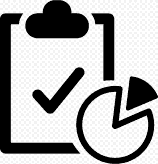 выполнение
14
Выполнение работ по устройству съездов для инвалидов и других маломобильных групп населения на территории городского округа Тольятти и устройство тактильной плитки
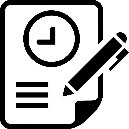 № 0842300004024000013_259977 от 27.02.2024 г.
муниципальный 
контракт
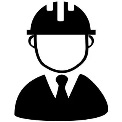 ИП Алешин А.В
исполнитель
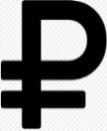 4 252,00
цена контракта, 
тыс. руб.
Начало:          15.04.2024 г.

Завершение: 30.09.2025 г.
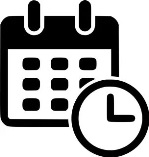 сроки выполнения
работ
Объекты, установленные заявкой на 2024 год:
- начало: 15 апреля 2024 г.
- окончание: 30 сентября 202
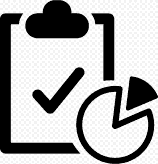 выполнение
15
Подпрограмма «Повышение безопасности дорожного движения»
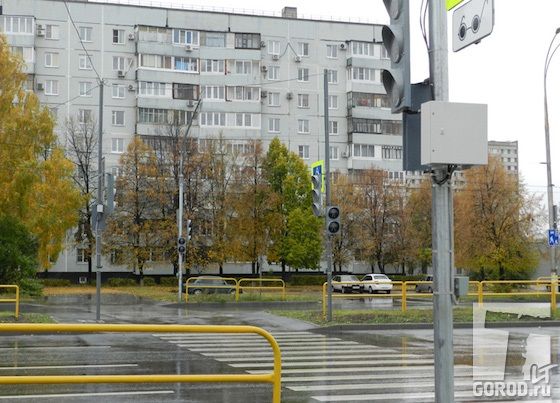 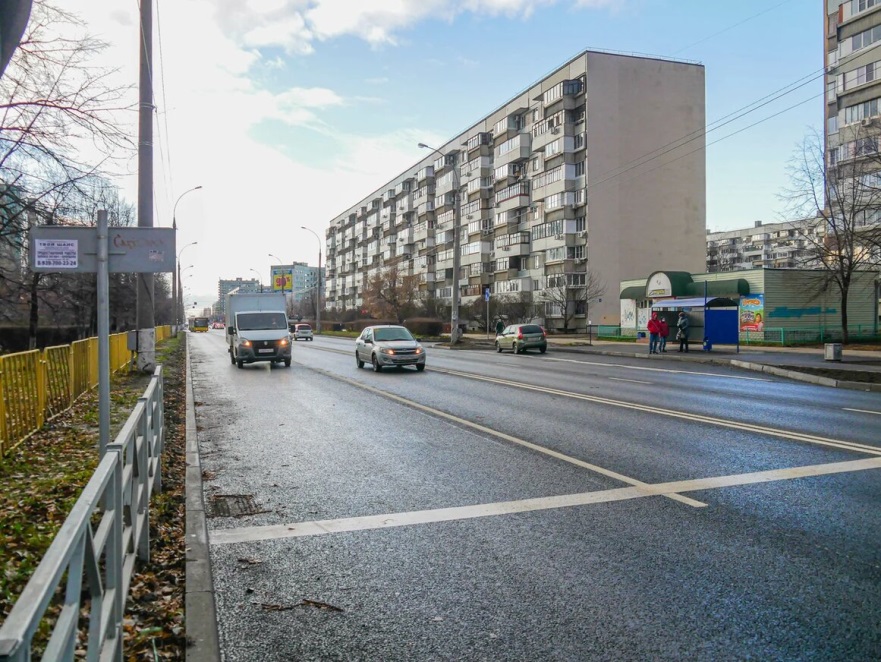 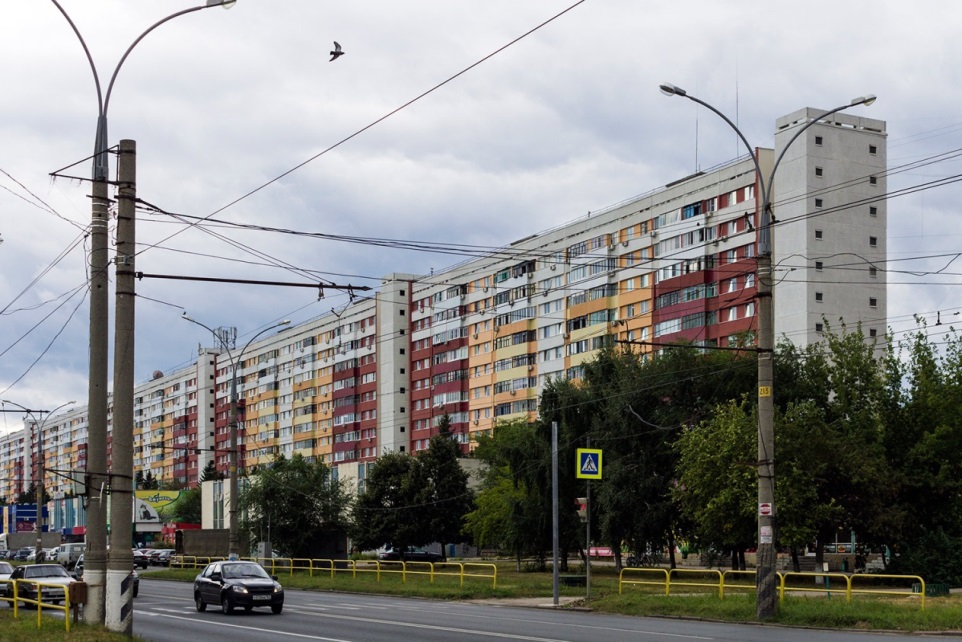 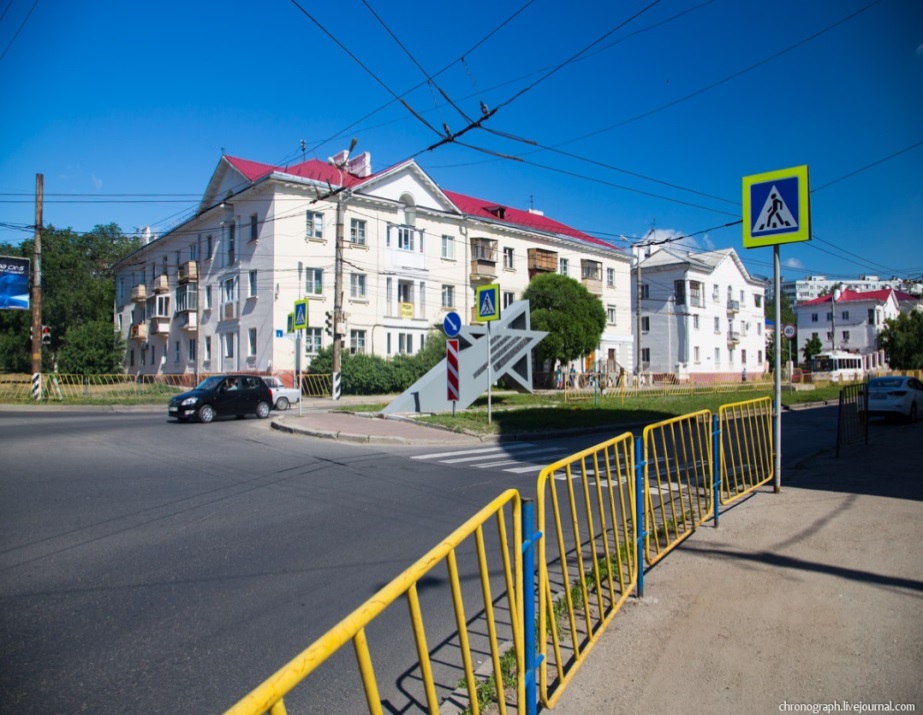 16
Проектно-изыскательские работы
2 объекта:
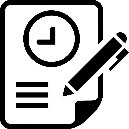 Устройство линий наружного освещения на ул. А. Кудашева

Устройство пешеходной дорожки вдоль ул. А. Кудашева
№  0842300004021000124_259977
от 17.05.2021 г.
муниципальный 
контракт
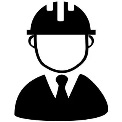 ИП НИКИТИН ВЯЧЕСЛАВ 
ВЯЧЕСЛАВОВИЧ
исполнитель
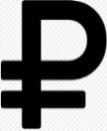 1 100 000,00
цена контракта, 
руб.
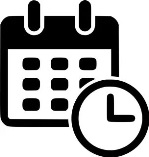 Начало:          18.05.2021 г.

Завершение: 15.11.2021 г.
сроки выполнения
работ
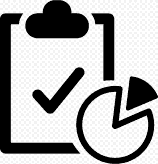 05.09.2023 г. - получено положительное заключение государственной экспертизы «Государственная экспертиза проектов в строительстве» № 63-1-15669-23 от . в части проверки достоверности определения сметной стоимости. Проверка представленных результатов
выполнение
17
II этап 2024 г. Устройство линии наружного электроосвещения по адресу:
Самарская обл., г. о. Тольятти, Автозаводский район 
б-р Буденного (от ул. Фрунзе до с/о №1)
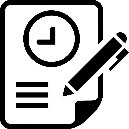 № 0842300004023000033_259977 от 15.03.2023 г.
муниципальный 
контракт
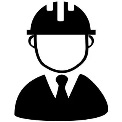 ООО «СервисЭлектроСнаб»
исполнитель
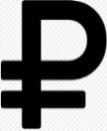 1 588,29
цена контракта, 
тыс. руб.
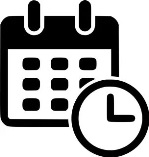 Начало:          16.03.2023 г.

Завершение: 31.11.2024 г.
сроки выполнения
работ
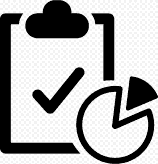 Срок выполнения работ (этапа работ) по Контракту Подрядчиком - 13.11.2024 г.
выполнение
18
Выполнение работ по устройству линий наружного электроосвещения по ул. Ларина (участок дороги от Автозаводского шоссе до улицы Тимирязева) 
городского округа Тольятти
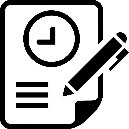 № 0842300004023000411_259977
от 20.11.2023 г.
муниципальный 
контракт
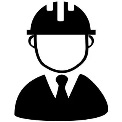 ООО ПСК «ВОЛГА ИНЖИНИРИНГ»
исполнитель
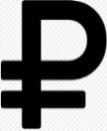 5 078 419,53
цена контракта, 
руб.
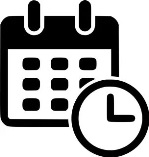 Начало:          16.03.2023 г.

Завершение: 15.11.2024 г.
сроки выполнения
работ
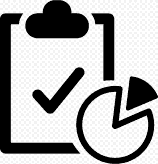 Получение разрешения на земляные работы. Подготовительные работы
выполнение
19
Выполнение проектно-изыскательских работ по устройству линий наружного электроосвещения, в т. ч. инженерные изыскания по: дорога вдоль улицы Спортивной (нечетная сторона) от Физкультурного проезда до проспекта Степана Разина
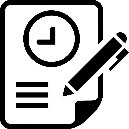 № 0842300004023000163_259977
от 29.05.2023 г.
муниципальный 
контракт
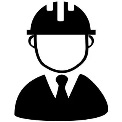 ООО «АТ»
исполнитель
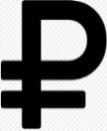 2 500,00
цена контракта, 
руб.
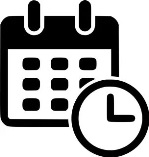 Начало:          16.03.2023 г.

Завершение: 15.11.2024 г.
сроки выполнения
работ
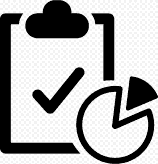 Инженерно-геодезические  и  инженерно-геологические 
изыскания. Заключен договор №ДГ-296/34 от 23/10/2023 г. об осуществлении технологического присоединения к электрическим сетям АО «ССК». Разработка проектной документации. Устранение замечаний сетевых организаций. ПИР на стадии завершения
выполнение
20
Устройство ТСОДД
9 объектоа
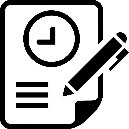 № 0842300004023000153_259977
от 23.05.2023 г.
муниципальный 
контракт
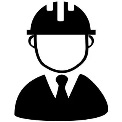 ООО «Строд Сервис»
исполнитель
Оплата в счет лимитов 
2023г.- 8713,26 тыс. руб., 
2024г. -2500,00 тыс. руб., 
2025г.- 2500,00 тыс. руб.
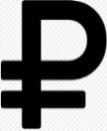 13 639,16
цена контракта, 
тыс. руб.
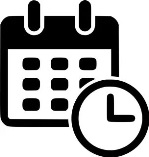 Начало:          23.05.2023 г.

Завершение: 31.12.2024 г.
сроки выполнения
работ
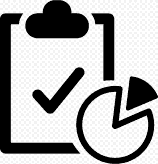 На склад исполнителя поступила большая часть оборудования и материалов
выполнение
21
Содержание технических средств организации дорожного движения и павильонов остановок общественного транспорта
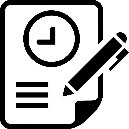 № 0842300004023000177_259977
от 22.05.2023 г.
муниципальный 
контракт
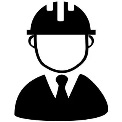 ООО «РОМБ»
исполнитель
Оплата в счет лимитов 
2023г.- 7117,00 тыс. руб., 
2024г. - 7117,00 тыс. руб., 
2025г.- 11247,00 тыс. руб.
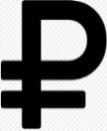 25 481,00
цена контракта, 
тыс. руб.
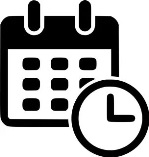 Начало:          01.01.2023 г.

Завершение: 24.11.2024 г.
сроки выполнения
работ
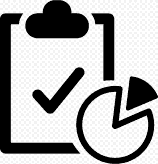 Выполнено работ на сумму 4 020 тыс. руб., что составляет 56,49% от суммы 2023г.
выполнение
22
Содержание технических средств организации дорожного движения и павильонов остановок общественного транспорта
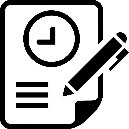 № 0842300004022000236_259977
от 05.09.2022 г.
муниципальный 
контракт
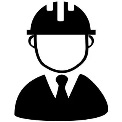 ООО «СК «Гевард»
исполнитель
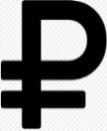 Оплата в счет лимитов 
2023г.- 4130,00 тыс. руб., 
2024г. -4130,00 тыс. руб.
8 260,00
цена контракта, 
тыс. руб.
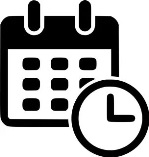 Начало:

Завершение:
сроки выполнения
работ
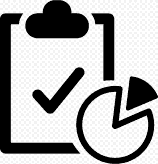 Работы выполнены и оплачены на сумму 3 367 тыс. руб., что составляет 81,53% от суммы 2023г.
выполнение
23
Услуги по передаче данных по проводным телекоммуникационным сетям (каналы связи для ИТС)
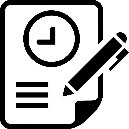 № 0842300004023000364_259977
от 22.09.2023 г.
муниципальный 
контракт
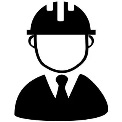 ООО «ТВОЙ ТЕЛЕКОМ»
исполнитель
Оплата в счет лимитов 
2023г.- 161,8 тыс. руб., 
2024г. – 1 941,00 тыс. руб., 
2025г.- 1 941,00 тыс. руб.
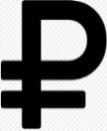 4 043,80
цена контракта, 
тыс. руб.
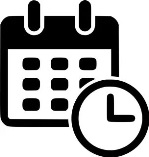 Начало:          01.01.2024 г.

Завершение: 30.11.2024 г.
сроки выполнения
работ
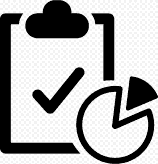 Ведется организация работ по каналам связи
выполнение
24
Выполнение проектно-изыскательских работ по устройству объекта: Линия наружного электроосвещения, в т. ч. инженерные изыскания по Цветному бульвару от ул. Дзержинского до ул. 70 лет Октября 16 квартала Автозаводского района городского округа Тольятти
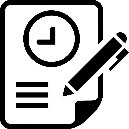 № 08423000040240000604_259977
от 01.04.2024 г.
муниципальный 
контракт
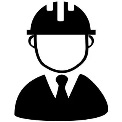 ООО «СВЕТОПРОЕКТ»
исполнитель
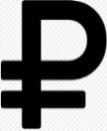 2 250 900
цена контракта, 
руб.
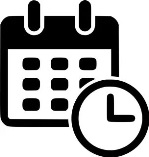 Начало:          01.04.2024 г.

Завершение: 15.11.2024 г.
сроки выполнения
работ
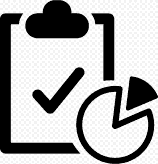 выполнение
25
Выполнение проектно-изыскательских работ по устройству объекта: Линия наружного электроосвещения, в т. ч. инженерные изыскания по Цветному бульвару от ул. Дзержинского до ул. 70 лет Октября 16 квартала Автозаводского района городского округа Тольятти.
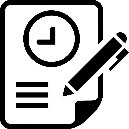 №0842300004024000070_259977
от 03.04.2024 г.
муниципальный 
контракт
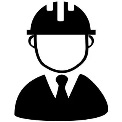 ООО «ЛАВР»
исполнитель
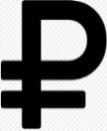 1 180 000
цена контракта, 
руб.
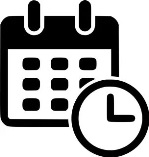 Начало:          03.04.2024 г.

Завершение: 15.11.2024 г.
сроки выполнения
работ
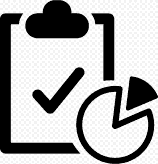 выполнение
26
Подпрограмма«Развитие городского пассажирского транспорта»
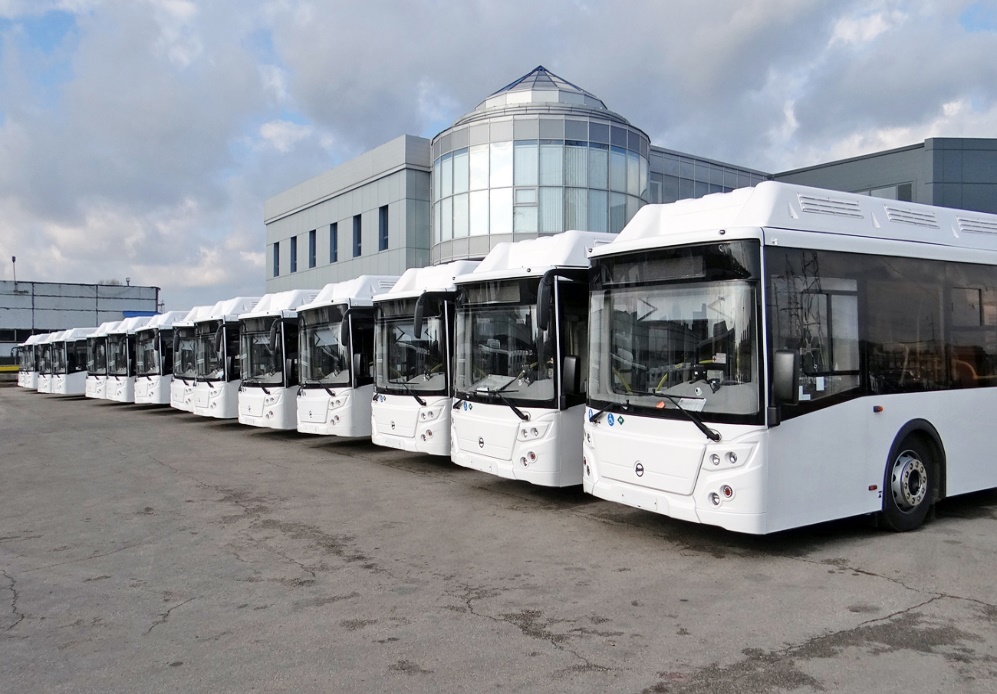 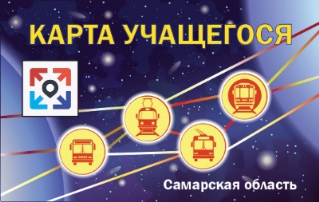 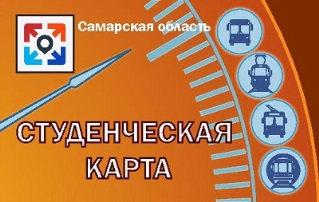 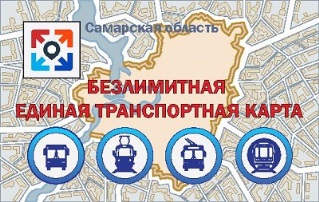 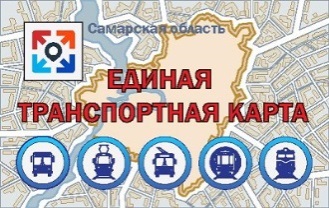 27
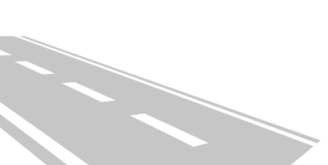 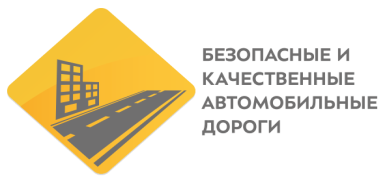 Закупка автобусов в 2020 г.
Основные характеристики автобуса ЛиАЗ-529267:

 вид топлива: компримированный природный газ (метан);
 экологический класс: ЕВРО-5;
 пассажировместимость, чел.: 108;
 число мест для сидения: 28.

Дополнительное оборудование:
 система информирования пассажиров (визуальная и звуковая);
 спутниковая навигационная система;
 система видеонаблюдения;
 система контроля и поддержания работоспособности водителя.

Специализированное оборудование для маломобильных пассажиров:
 низкий уровень пола;
 откидная аппарель;
 место и средства для крепления инвалидной коляски
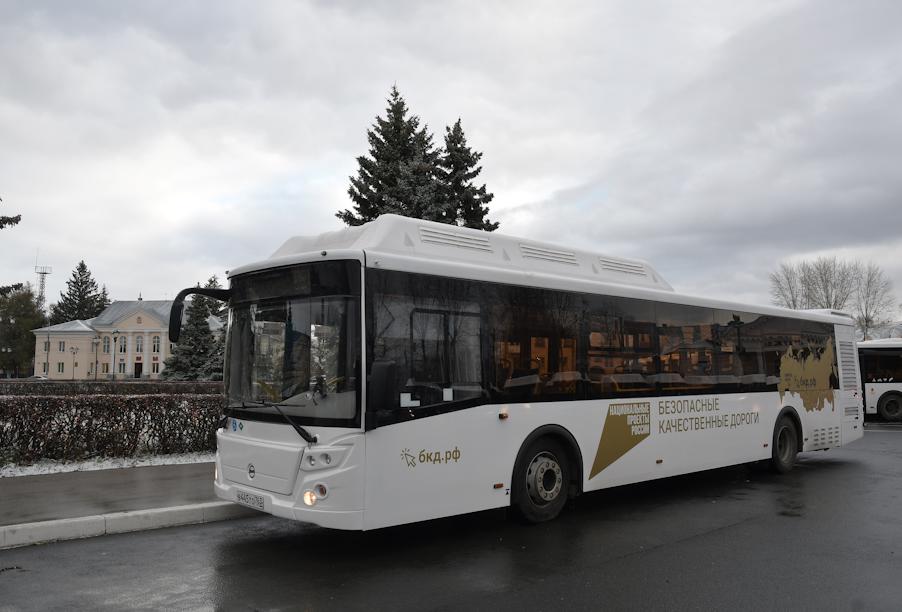 В рамках реализации федерального проекта «Общесистемные меры развития дорожного хозяйства» НП БКАД заключены договоры между ПАО «ГТЛК» и МП «ТПАТП №3» на поставку 50 автобусов ЛиАЗ-529267, работающих на газомоторном топливе.
Лизинговые платежи до 2025 г.
В 2020 году все автобусы поступили в городской округ Тольятти.
28
Закупка автобусов в 2023 г.
Основные характеристики автобуса  МАЗ-203047:

 вид топлива: дизель;
 экологический класс: ЕВРО-5;
 пассажировместимость, чел.: 89;
 число мест для сидения: 26.

Дополнительное оборудование:
 система информирования пассажиров (визуальная и звуковая);
 спутниковая навигационная система;
 система видеонаблюдения.

Специализированное оборудование для маломобильных пассажиров:
 низкий уровень пола;
 откидная аппарель;
 место и средства для крепления инвалидной коляски
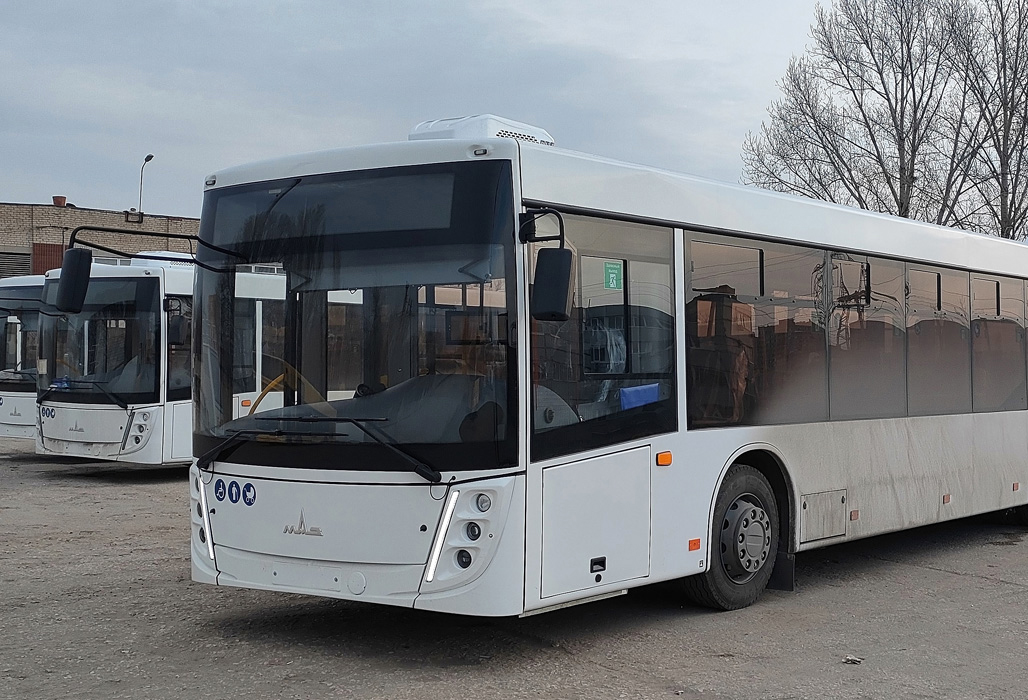 Фото: Dhanny, проект "Автобусный транспорт"
Заключен муниципальный контракт между администрацией г.о. Тольятти и АО  «Сбербанк  Лизинг» на оказание услуг по финансовой аренде (лизингу) автобусов, работающих на дизельном топливе в количестве 19 ед.
Лизинговые платежи до 2028 г.
Все автобусы поступили в городской округ Тольятти.
29
Закупка автобусов в 2024 г.
Основные характеристики автобуса  ЛиАЗ-529265:

 вид топлива: дизель;
 экологический класс: ЕВРО-5;
 пассажировместимость, чел.: 114;
 число мест для сидения: 28.

Дополнительное оборудование:
 система информирования пассажиров (визуальная и звуковая);
 спутниковая навигационная система;
 система видеонаблюдения;
 система кондиционирования

Специализированное оборудование для маломобильных пассажиров:
 низкий уровень пола;
 откидная аппарель;
 место и средства для крепления инвалидной коляски;
понижение уровня пола со стороны посадки пассажиров (функцией «книлинга»)
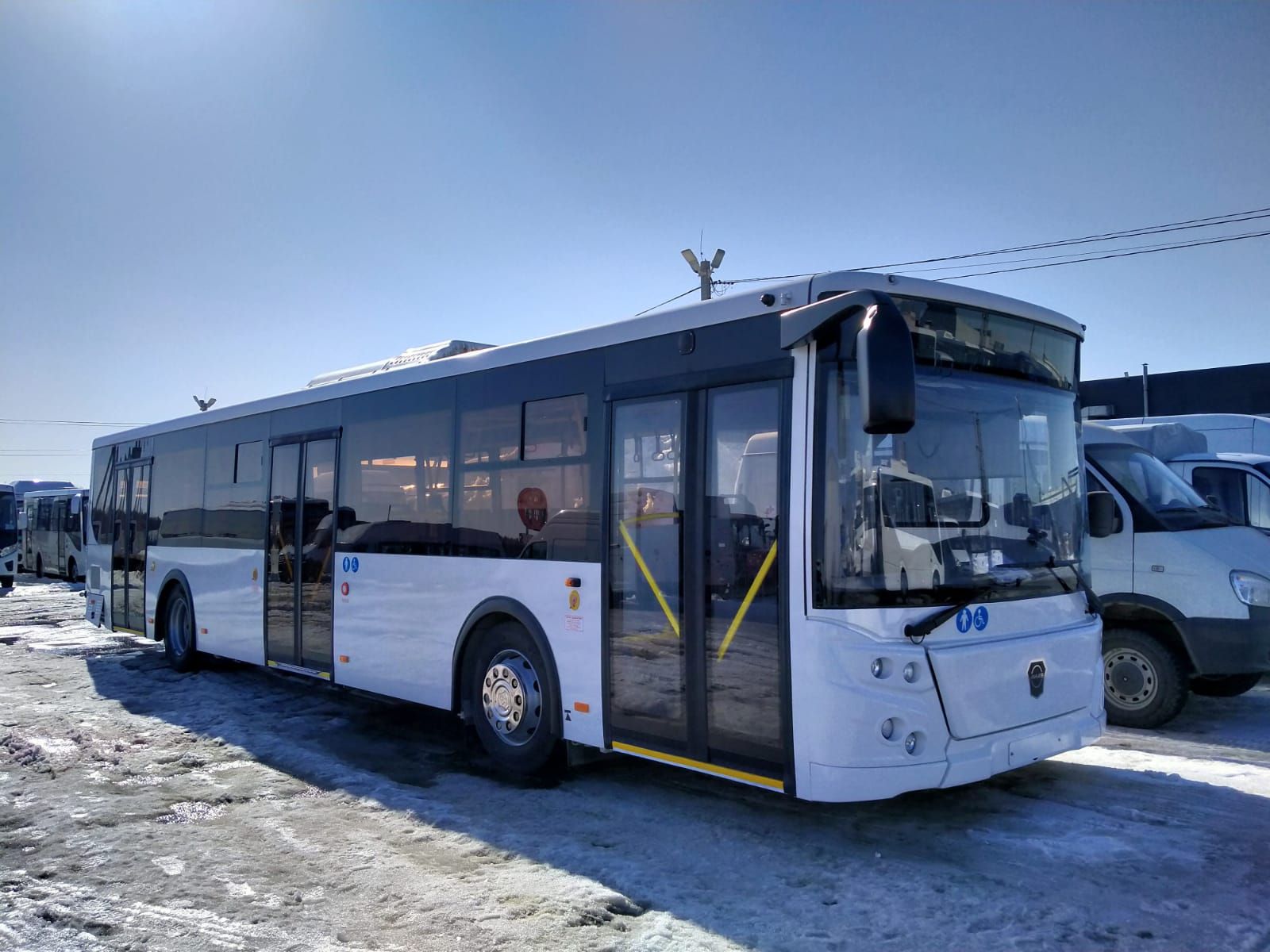 Произведена поставка 14 автобусов ЛиАЗ-529265. Ведется процедура оформления автобусов
30
Открытые конкурсы в электронной форме по 44-ФЗ
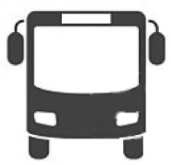 Выполнение работ, связанных с осуществлением регулярных перевозок пассажиров и багажа городским автомобильным транспортом по муниципальным маршрутам городского округа Тольятти
Маршруты №№ 2, 6, 8, 9, 13, 14в, 16в, 17, 18в, 20, 21в, 23в, 24в, 28в, 36в, 38в, 40, 41, 42, 46, 52, 62, 72в, 73, 84 
НМЦК: 349 329 999 руб. 90  коп., 
Победитель: МП «ТПАТП № 3»
Муниципальный контракт заключен: 22.05.2023 г.
Выполнение работ: с 01.06.2023 г. по 30.11.2025 г.
Маршруты №№ 25д, 42д, 56д, 252 А, 252 М, 252 Р, 252 Ю, 252 Я (сезонные маршруты работают в период апрель – октябрь) 
Номер извещения: 0842300004024000114.
Подача заявок: до 05.04.2024 08:00 ч.
Цена: 57 530 769,12 руб.
Маршруты №№ 55к, 62к, 66к, 67к, 84к, 87к (работают в дни поминовения усопших (Пасха, Радоница, Троицкая суббота)
МК в стадии размещения для осуществления закупки
Номер извещения: 0842300004024000120.
Подача заявок: до 05.04.2024 08:00.
Цена: 17 893 280,77 руб.
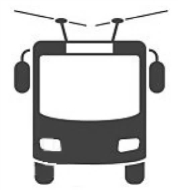 Выполнение работ, связанных с осуществлением регулярных перевозок пассажиров и багажа городским наземным электрическим транспортом по муниципальным маршрутам городского округа Тольятти
Маршруты №№ 1, 2, 4, 7, 13, 14, 18, 21, 22
НМЦК: 339 052 202 руб., 94 коп.
Победитель: МП «ТТУ» 
Муниципальный контракт заключен: 22.05.2023 г.
Выполнение работ: с 01.06.2023 г. по 30.11.2025 г.
31
Дачные перевозки
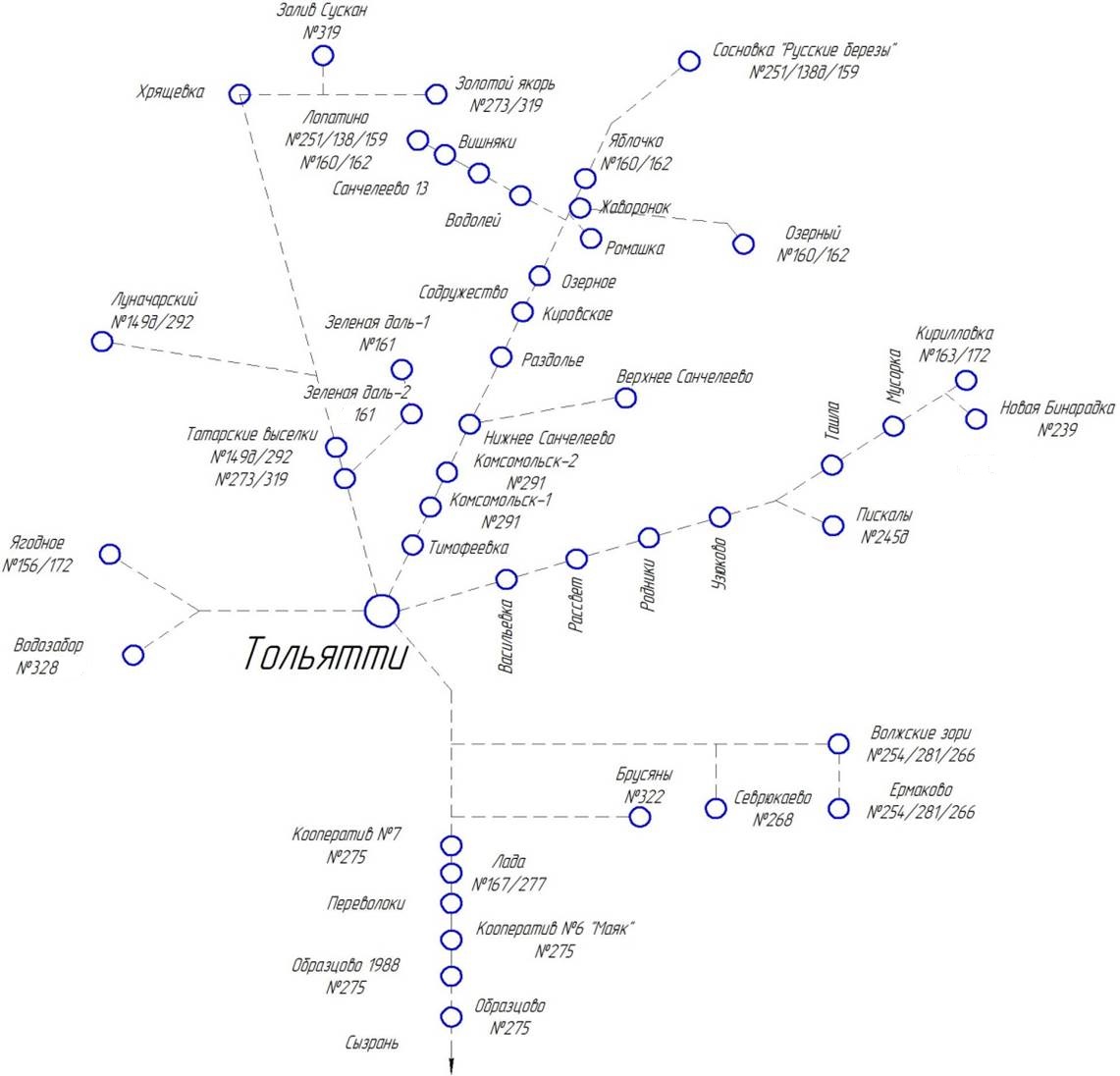 27
маршрутов
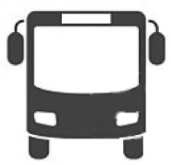 1449,9 км
общая протяженность
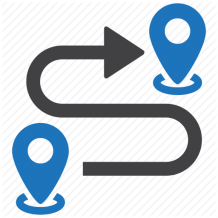 413 000 
пасс. в год
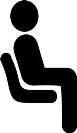 География перевозок
Подстёпки (29 км), Ягодное (24 км), 
Хрящевка (56 км), Санчелеево (67 км), Кирилловка (84 км), Бинарадка (63 км), 
Пискалы (46 км), Образцово (60 км), 
Ермаково (77 км)
32
Информирование и взаимодействие с гражданами
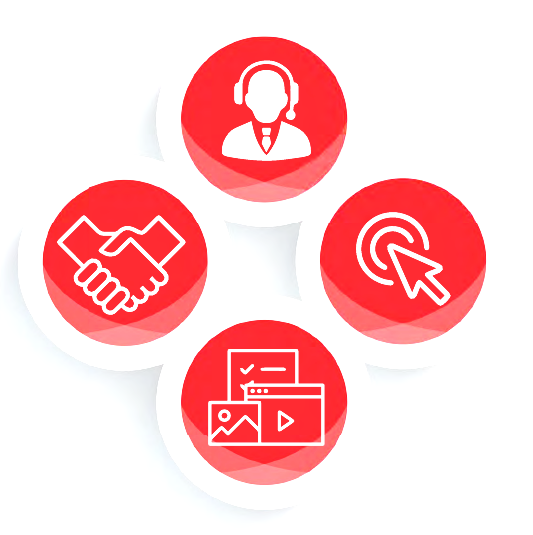 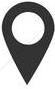 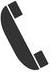 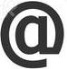 33